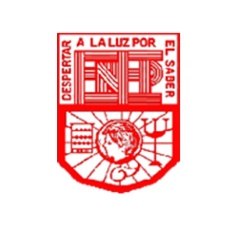 ESCUELA NORMAL DE EDUCACIÓN PREESCOLAR
Licenciatura en Educación Preescolar
Actividad:  
“10 pasos para tomar notas en clase”
Curso: 
Tutoría Grupal
Titular: 
Profa. Tania Tamara López Lerma
Alumnas: 
Rosario Guadalupe Arroyo Espinoza #3
Mariana García Flores #4
Diana Virginia Herrera Ramos #7
María Guadalupe Salazar Martínez #13
2° semestre      Sección: B
Ciclo escolar 2020 – 2021
10 pasos para tomar notas en clase
Paso 3
Paso 2
Paso 1
Anotar las palabras clave
Encontrar el significado de las palabras en distintas fuentes
Escuchar introducción del tema
Paso 4
Paso 5
Buscar y realizar un organizador gráfico
Sacar ideas principales
Paso 7
Paso 6
Paso 8
Hacer un repaso de los apuntes.
Hacer un resumen con nuestras propias palabras.
Subrayar la información relevante.
Paso 9
Paso 10
Sacar las fuentes bibliográficas.
Realizar un glosario.